Памятники и мемориалы
Благовещенск
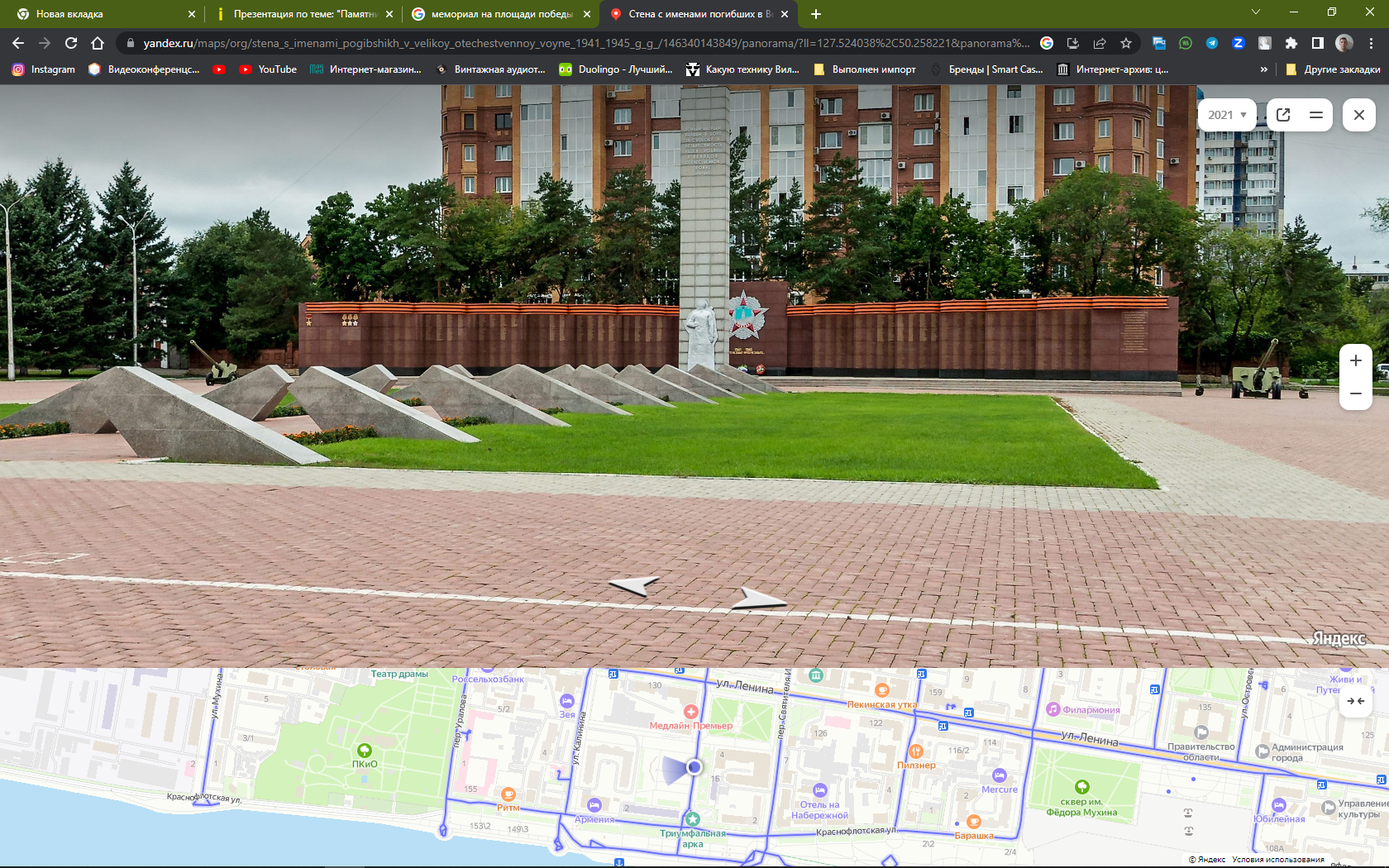 г. Благовещенск. Памятник воинам, погибшим в годы войны
Мемориал на площади Победы был открыт  в сентябре 1967 года в память о погибших в годы войны воинах-амурцах. Монумент имеет вид высокой прямоугольной стелы. На лицевой ее поверхности вверху — памятный текст, внизу — барельефное изображение советского солдата. Широкая аллея, ведущая к стеле, вымощена бетонными плитами; по обе стороны аллеи — ряды наклонных блоков трапециевидной формы. В нише обелиска находятся капсулы с землей городов-героев. В 2008 году  за обелиском появилась стена памяти. На стене увековечены имена погибших воинов. Архитекторы: Э.В. Брейш, Г.В. Капаев, B.C. Ларионов, скульптор —  А.П. Черницкий.
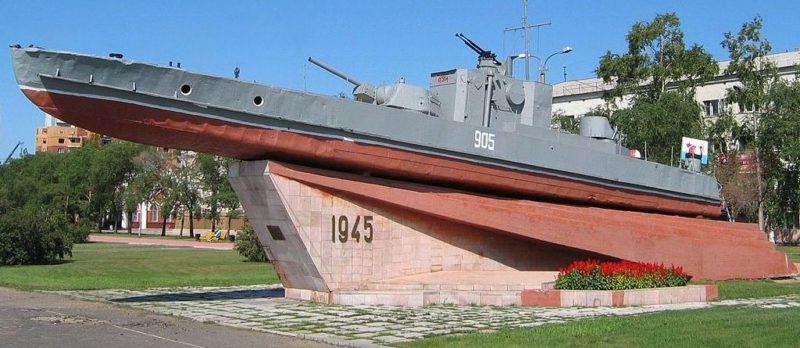 г. Благовещенск. Речной артиллерийский катер.
Катер установлен в 1990 году на набережной в районе улицы Святого Иннокентия и Богдана Хмельницкого. На этом месте действовала переправа через реку Амур.  На постаменте памятника прикреплена табличка с надписью: «В память о форсировании реки Амур частями 396-й Хинганской стрелковой дивизии в августе 1945 года. Участники встречи однополчан дивизии, сентябрь 1990 г.»
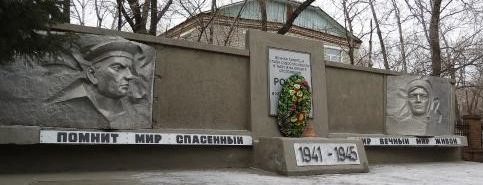 г. Благовещенск. Памятник судостроителям, погибшим на фронтах в 1941-1945 гг.
Памятник установлен в 1972 году на территории судостроительного завода в память о подвиге судостроителей во время войны. На установленной табличке выгравированы слова: «Вечная память и слава судостроителям отстоявшим Родину в тылу и на фронте, выстоявшим в жестокой схватке».
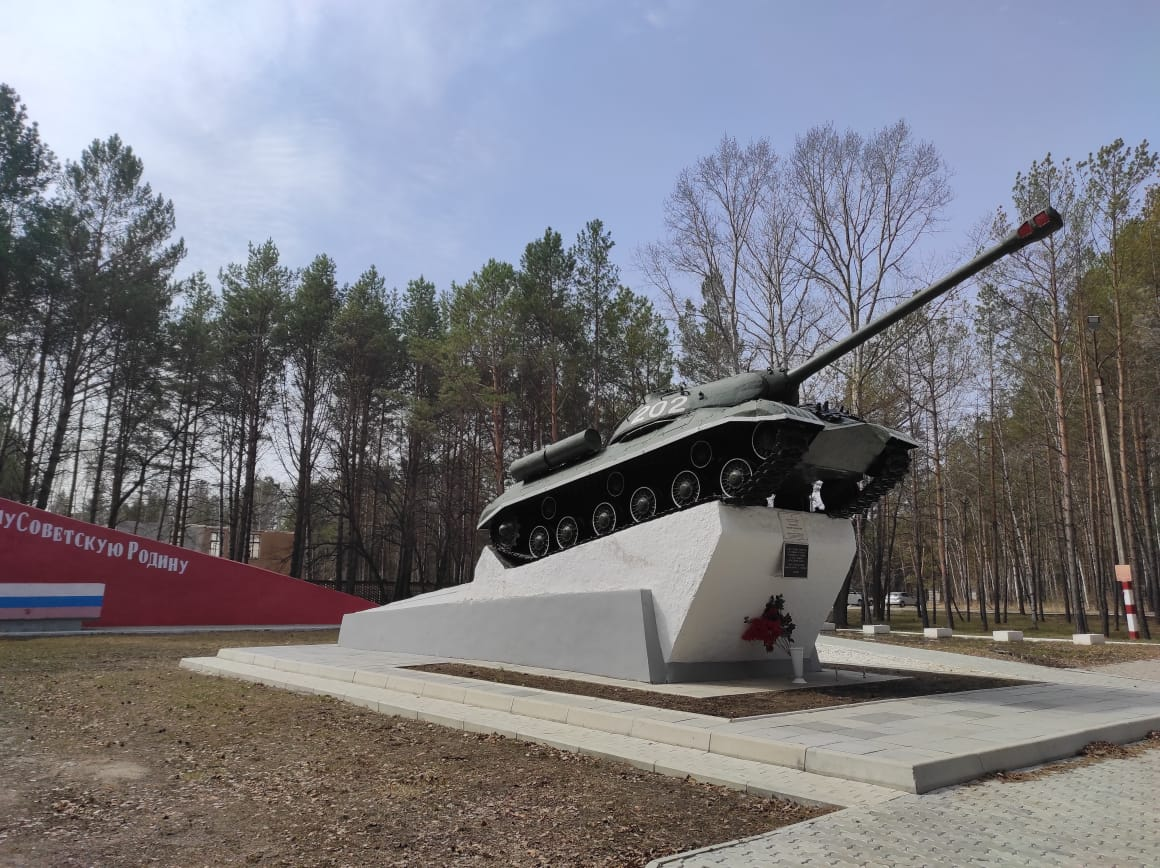 г. Благовещенск. Танк  ИС-3.
Танк  был установлен на постаменте в виде знамени в 1971 году в честь выпускников БВТККУ, погибших на фронтах Великой Отечественной войны. Архитектор  — Л.А. Молодцов.
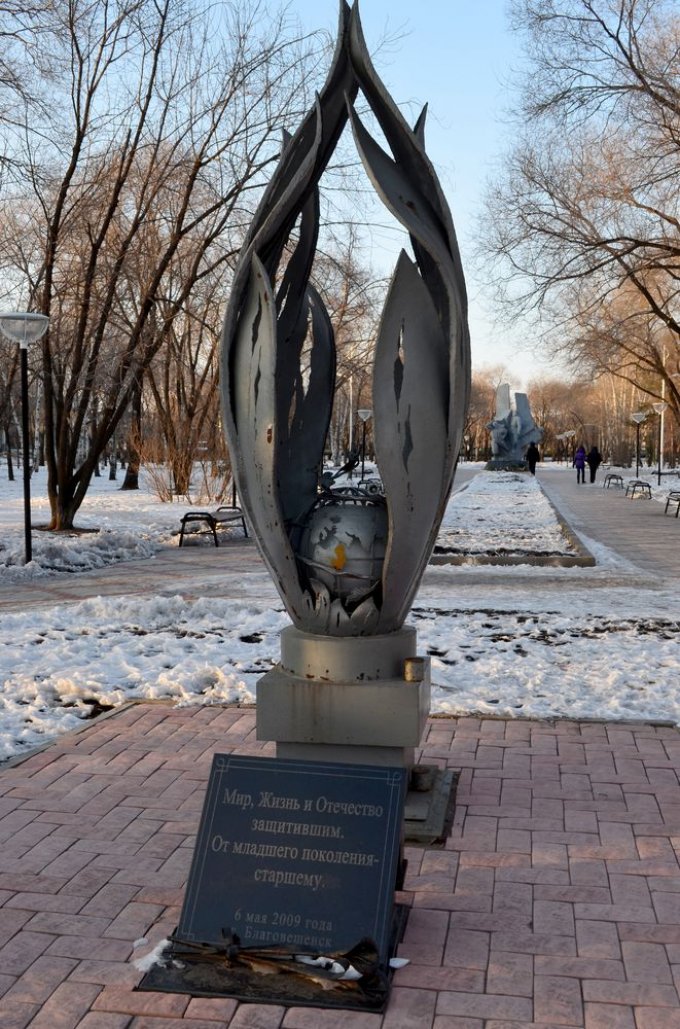 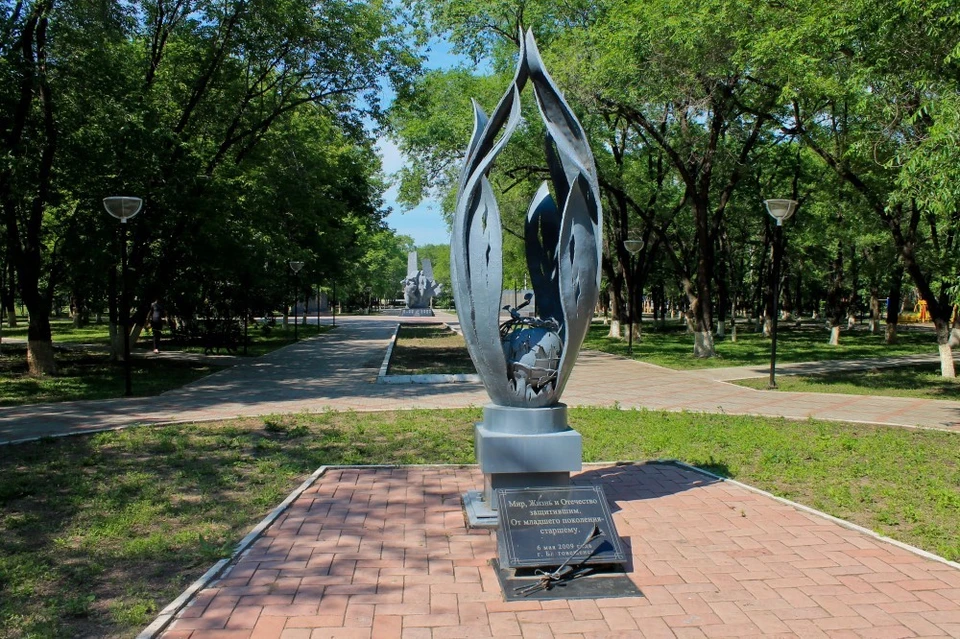 г. Благовещенск.  Памятник защитникам Отечества.
В 2009 году в  сквере Мира на Алее Памяти был открыт монумент «Мир, жизнь, Отечество защитившим. От младшего поколения – старшему». Памятник представляет собой руки-крылья-огонь, которые защищают земной шар и тянущийся из него росток. Ансамбль дополняют подсветка и две кованые гвоздики. Архитектор – В. Кондратьева.
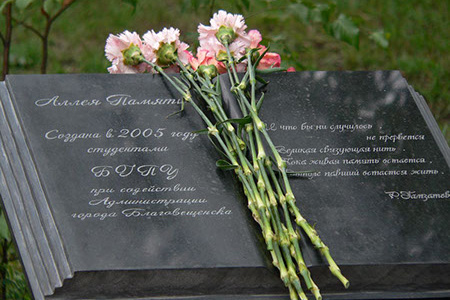 г. Благовещенск. На Аллее Памяти в сквере Мира стоит скульптура книги Памяти.
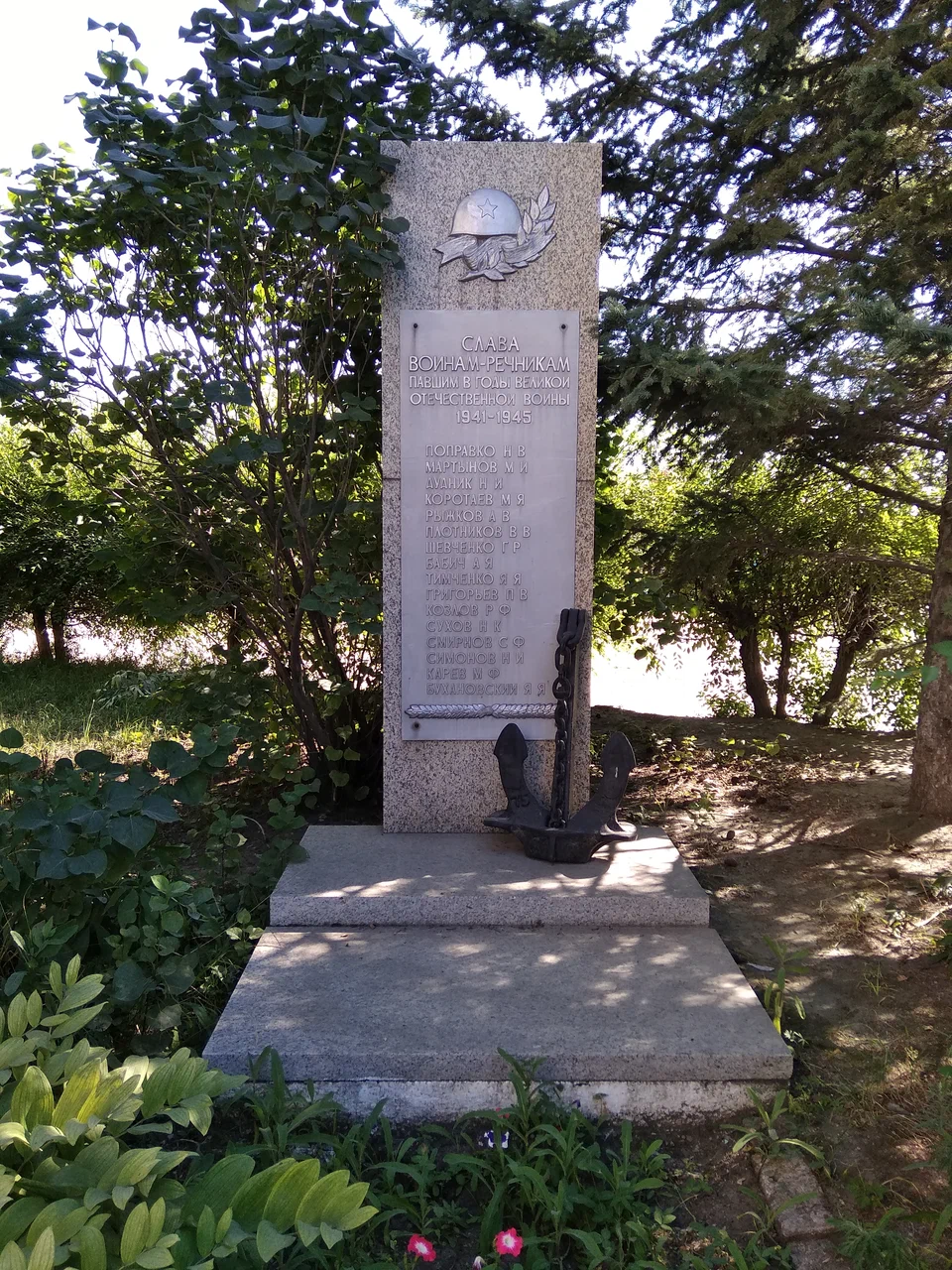 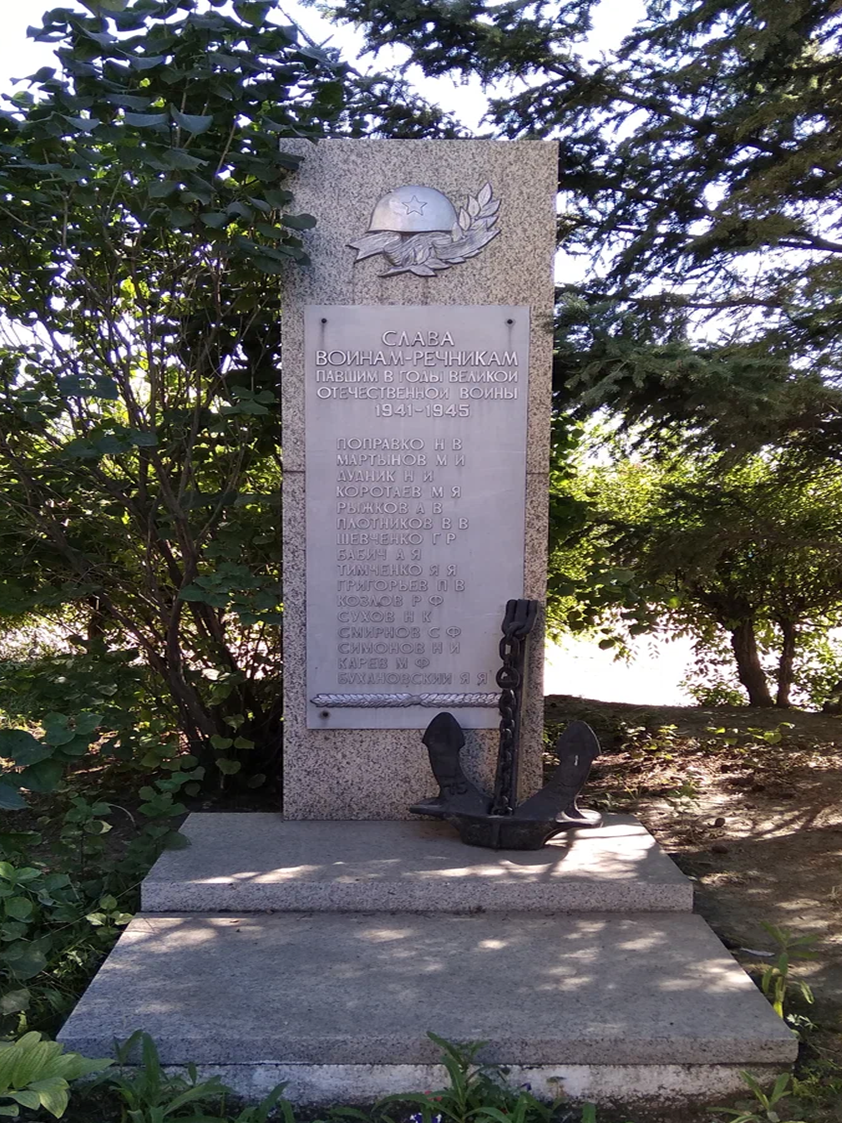 г. Благовещенск. Обелиск по ул. Лазо, посвященный работникам речного порта, погибшим в годы войны.
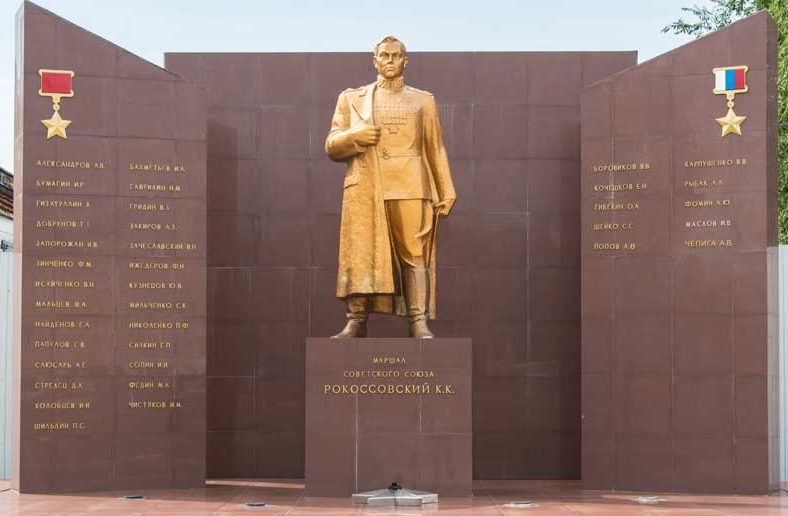 г. Благовещенск. Памятник маршалу К.К. Рокоссовскому на территории ДВОКУ.
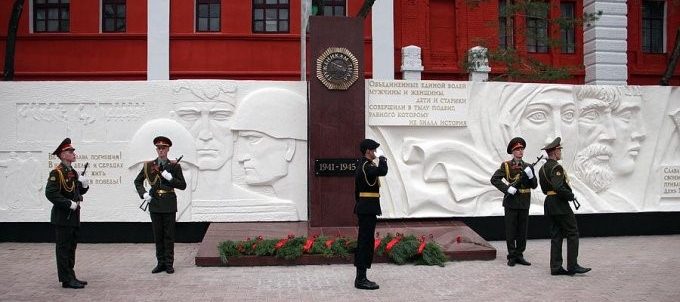 г. Благовещенск. Памятник труженикам тыла на площади Победы был открыт в 2015 г. Скульптор — А. Бурганов.
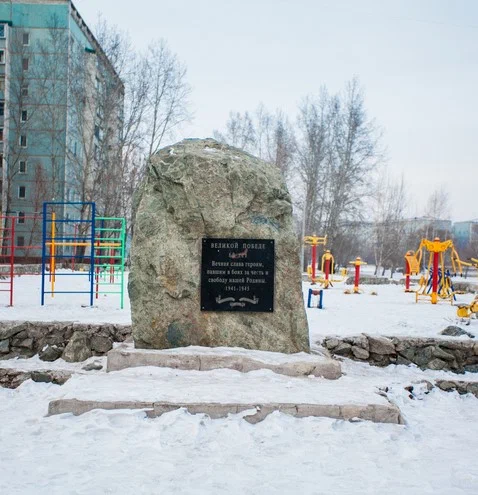 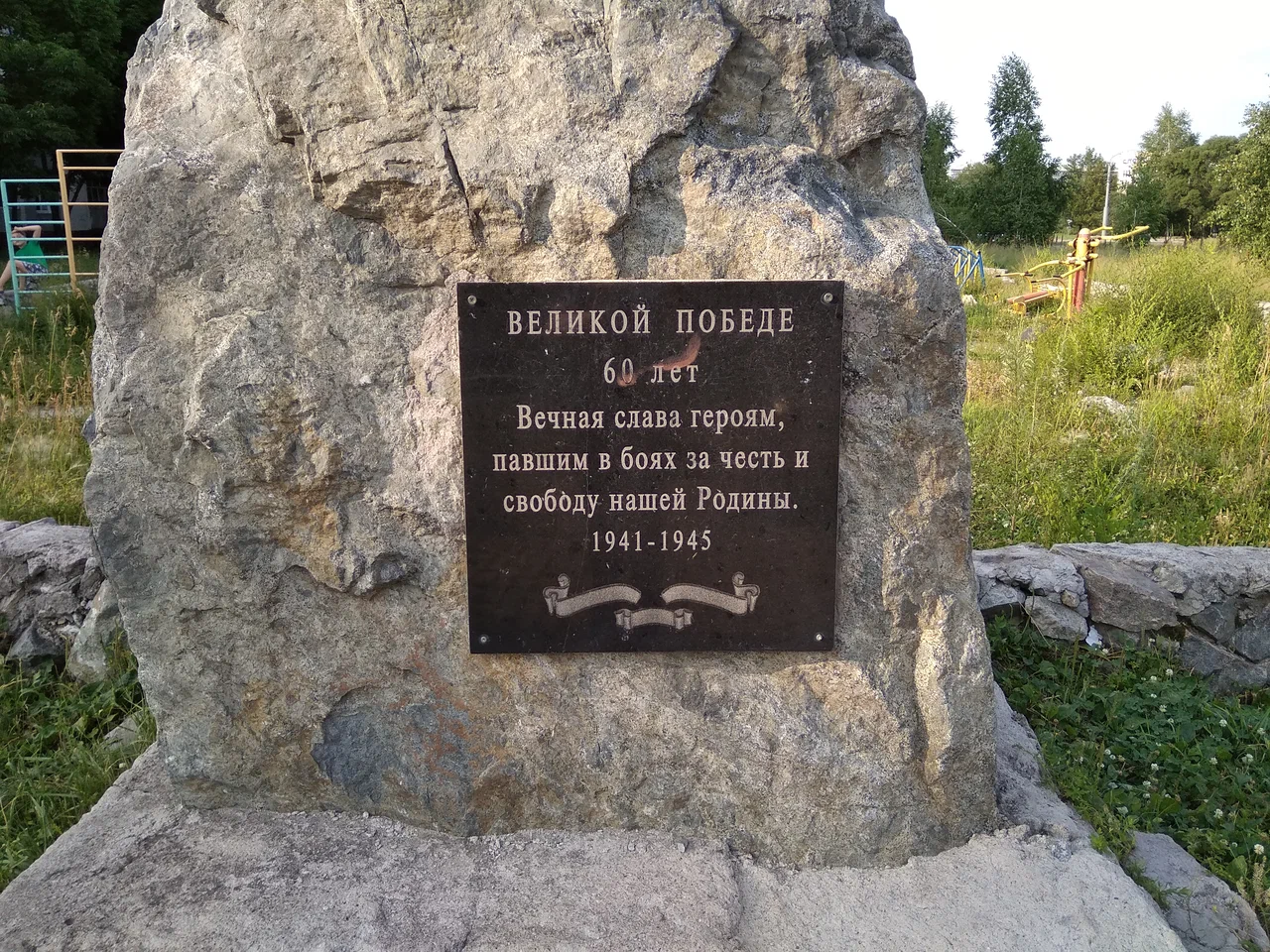 г. Благовещенск. Памятный камень «Великой Победы».
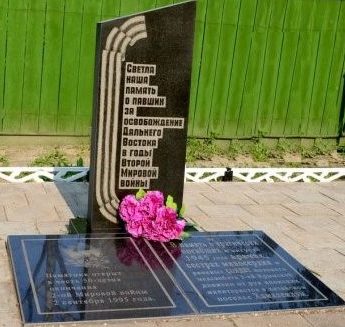 г. Благовещенск. Памятник по ул. Северной воинам, погибших в боях с японскими милитаристами.
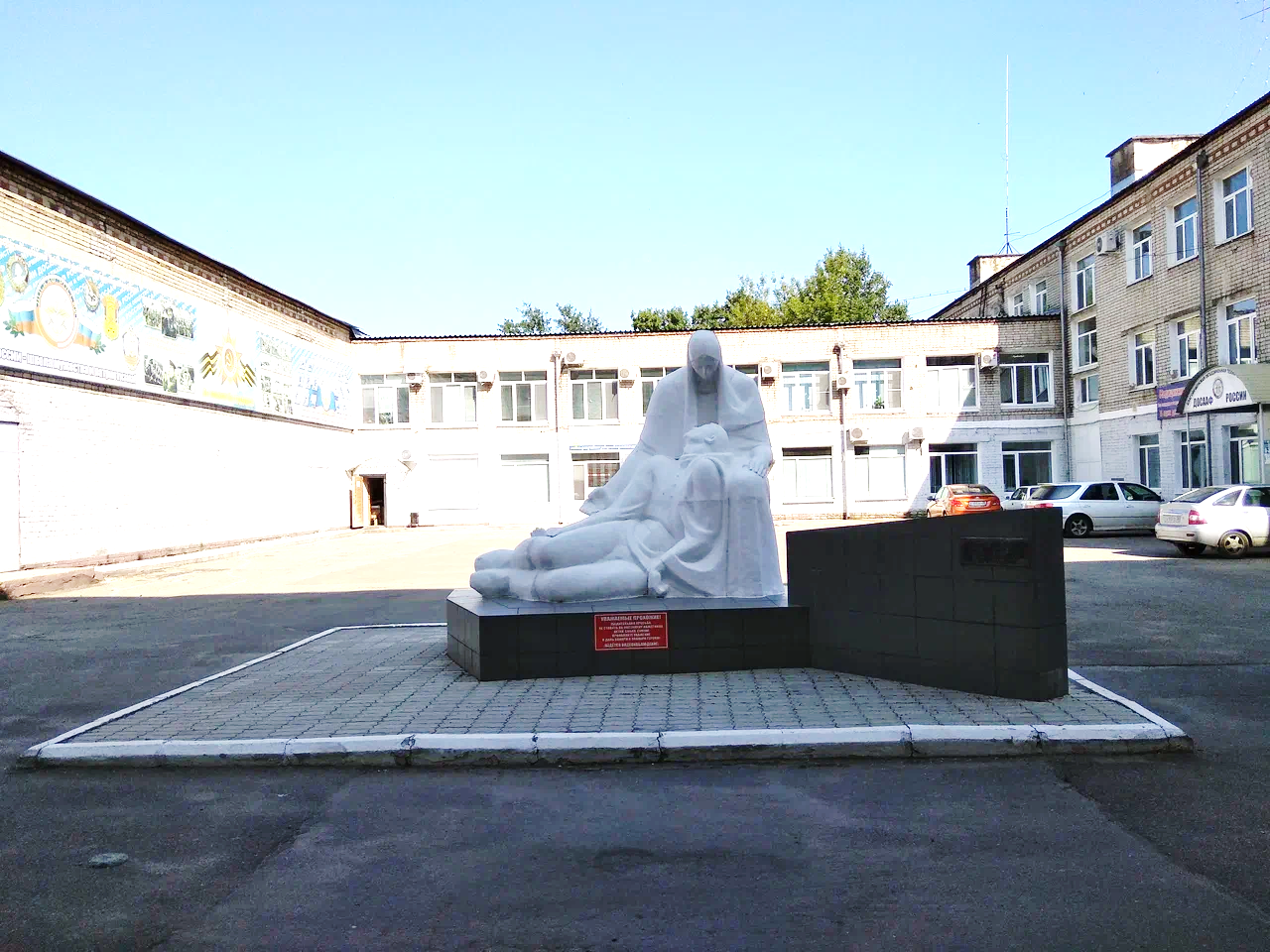 г. Благовещенск. Памятник «Скорбящая мать» по ул. Калинина.
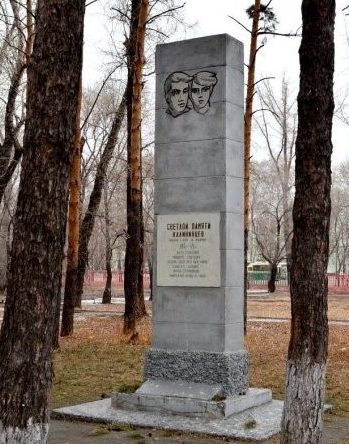 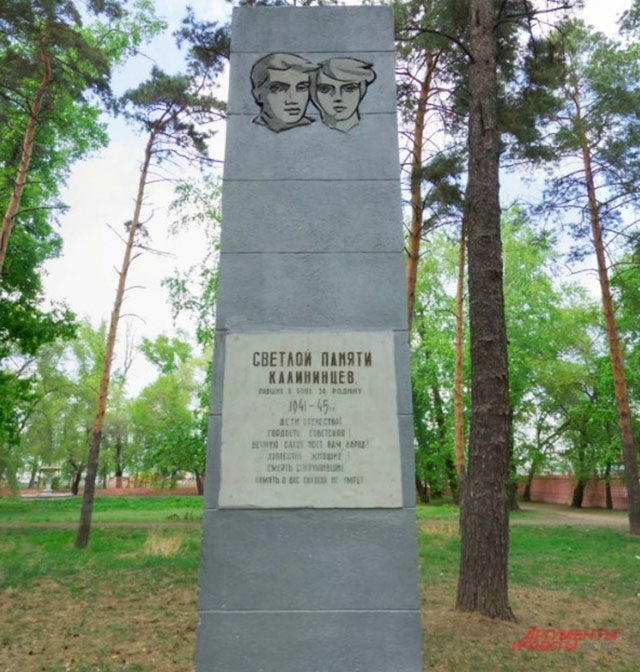 г. Благовещенск. Обелиск по ул.  Горького погибшим выпускникам СШ № 4.
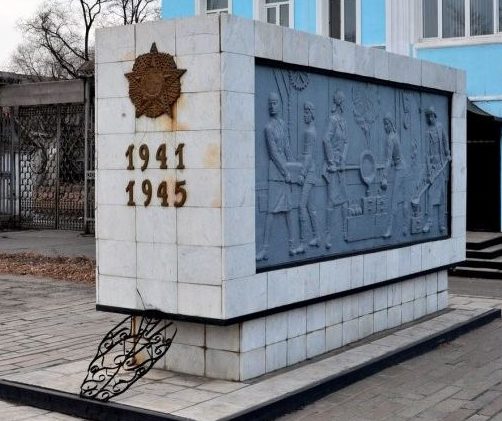 г. Благовещенск. Стела по ул. Горького погибшим рабочим и служащим металлистам.
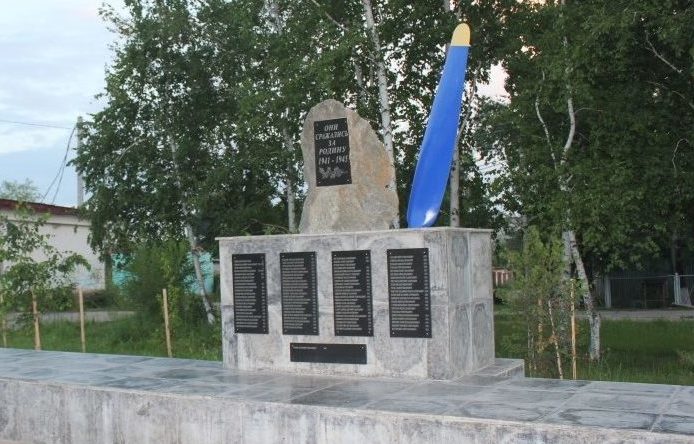 п. Аэропорт города Благовещенск. Памятник погибшим землякам.
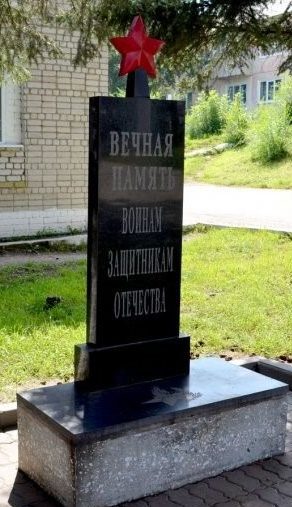 п. Плодопитомник города Благовещенск. Памятник защитникам Отечества.
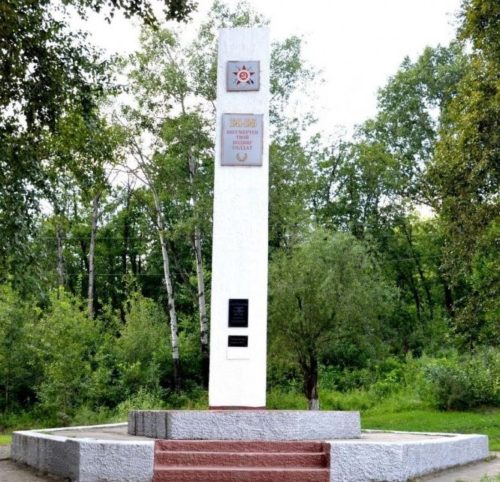 с. Садовое города Благовещенск. Обелиск погибшим односельчанам.
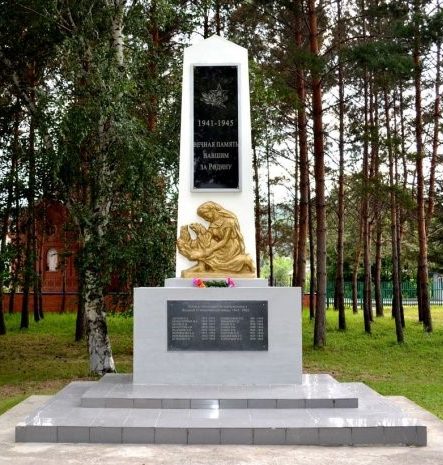 с. Белогорье города Благовещенска. Памятник не вернувшимся с войны.
Памятник  был реконструирован в 2005 году и находится в центре села. Он посвящен 16 односельчанам не вернувшимся с войны. Композиция представляет собой обелиск, установленный на постамент с фигурой скорбящей женщины и мемориальной доски с именами погибших. Автор композиции – В. Разгоняев.